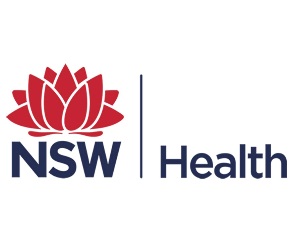 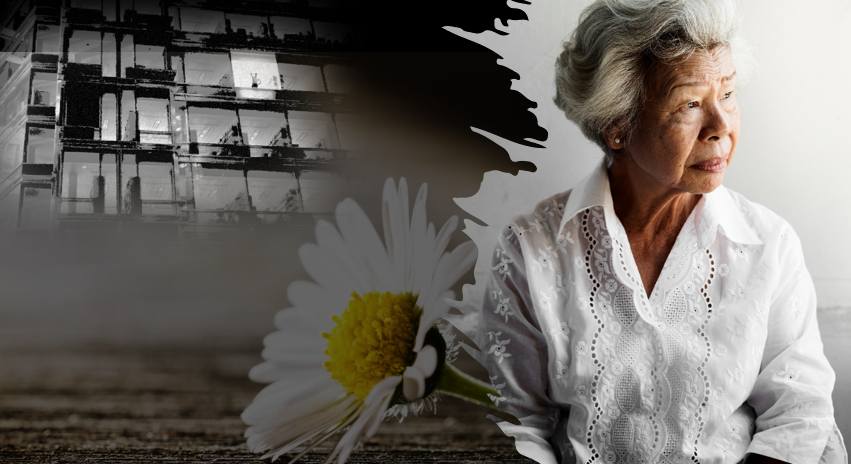 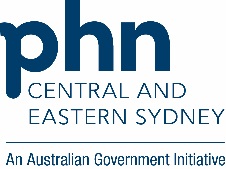 Social Isolation and Loneliness  amongst people aged over 45 years in Central and Eastern Sydney: CES-P&CH analysis
Margo Barr
Centre for Primary Health Care and Equity
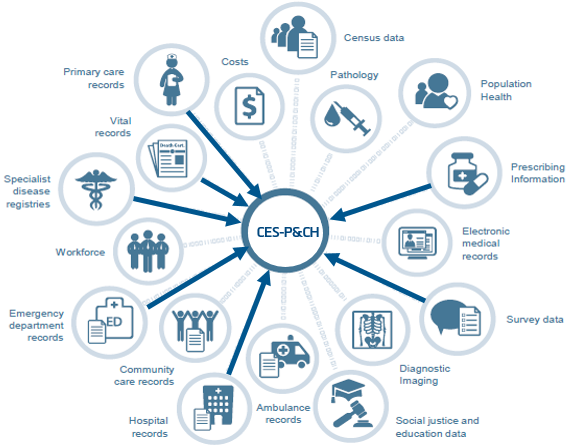 Cohort: over 250k NSW residents (45 and Up Study); 30,645 in CES (20,337 in SES and 10,308 in Sydney)
Resource: 10 datasets; over 172.7 mil records in NSW and 20.7 mil recodes for CES; 2006 onwards.
Linkage Resource
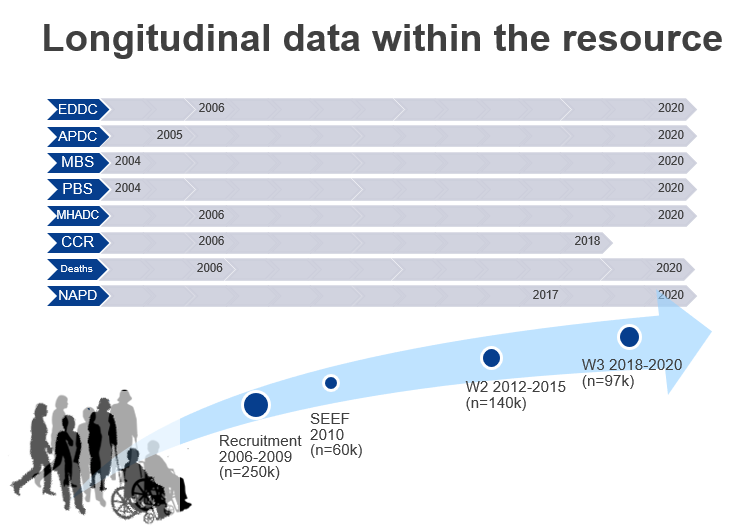 Modified from figure in Bureau of Health Information. Data Matters – Linking data to unlock information. The use of linked data in healthcare performance assessment. Sydney (NSW). 2015; BHI
Link to CES-P&CH web page:
 https://cphce.unsw.edu.au/research/health-system-integration-and-primary-health-care-development/central-and-eastern-sydney
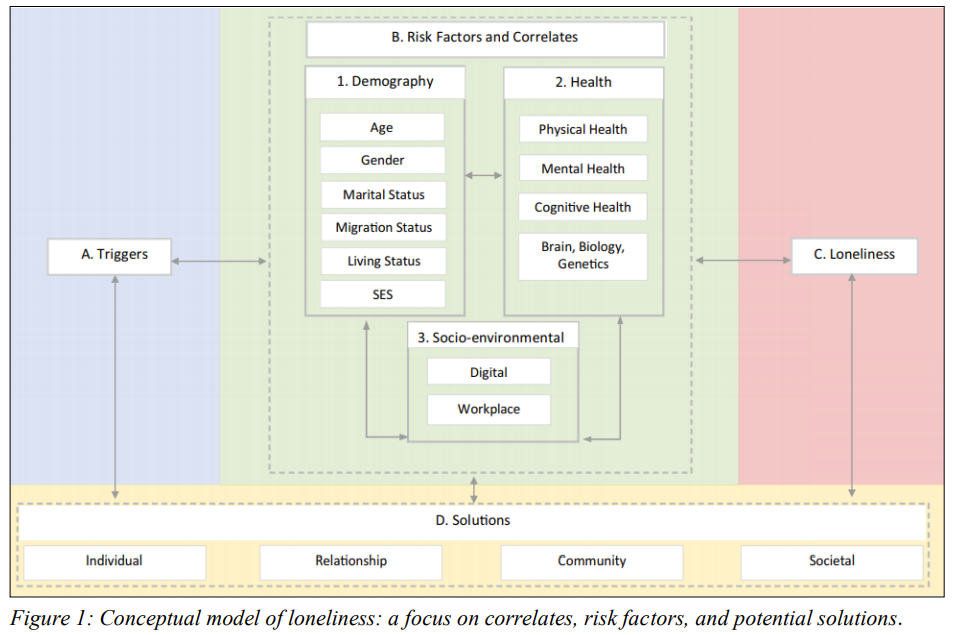 Rational/Gapsidentified as a potential risk factors for poor health outcomes and inappropriate or inadequate service useunderstanding relationships between social isolation and loneliness
Lim, MH, Eres R, Vasan S (2020) Understanding loneliness in the twenty-first century: an update on correlates, risk factors, and potential solutions. Social Psychiatry and Psychiatric Epidemiology. Vol. 55, no. 7, pp. 793-810.
Identified people in CES (6,176 in 2010, and 4,833 in 2020)
Used the social interaction subscale of the Duke Social Support Index 
Used the De Jong Loneliness Scale (added to the 2020 questionnaire)
PR and 95% CI calculated using generalised linear model with Poisson family and log link function 
PRs were adjusted for the potential confounders which were found to be associated with social isolation or  loneliness at p<0.20
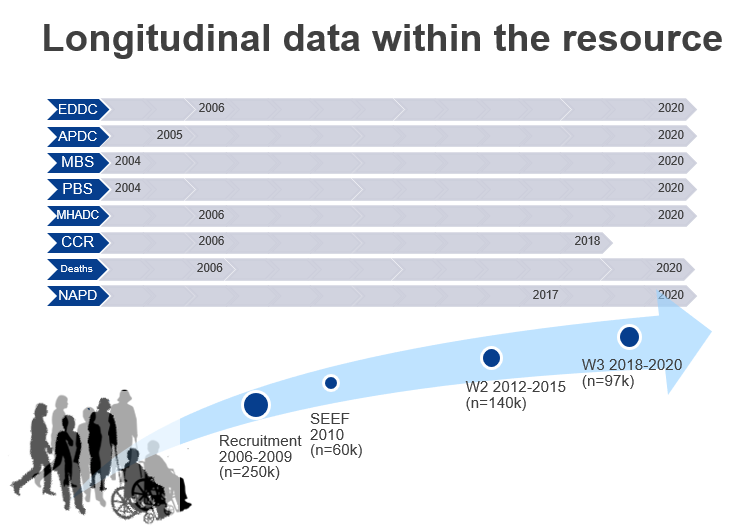 Methods
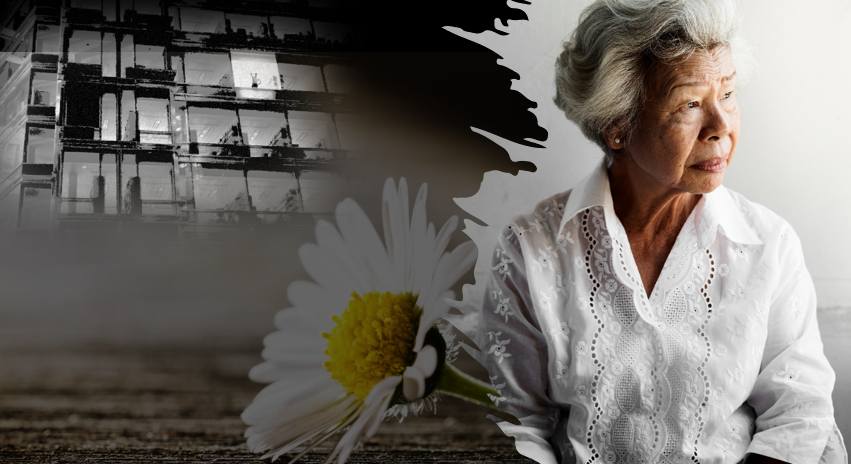 Tools
Social isolation 
Measured using the Duke Social Support Index - Social Interaction subscale (George et al., 1989)
4 questions about family connections, social contacts and interactions and attendance at groups
All questions need to be answered. Responses summarised to a score of 4-12 with ≤8 being classified as socially isolated
Loneliness 
Measured using the De Jong Loneliness Scale (de Jong Gierveld and van Tilburg 2006) 
6 questions: 3 about emotional loneliness (emptiness, miss having people around, feel rejected) and 3 about social loneliness (not having people to rely on, people to trust, people feel close to) 
All questions need to be answered. Responses summarised to a score of 0-6 with 4 plus being classified as lonely
Factors associated with living alone and social isolation in CES (2010)
Factors associated with living alone, social isolation and loneliness 2020
Service use and mortality SEEF (2010)
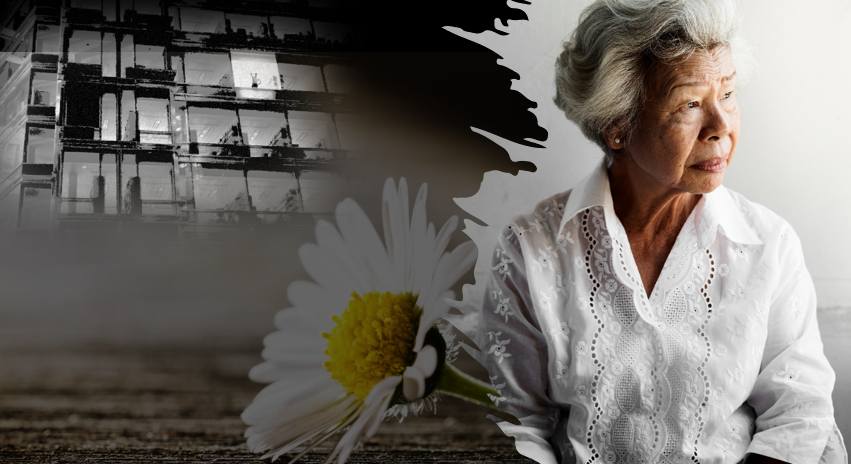 Summary
2010
Overall, 19.6% of the cohort were classified as socially isolated. 
Living alone was sig less likely to be associated with social isolation.
No difference in high service use or mortality for those socially isolated.
2020
Overall, 41% of the cohort were classified as socially isolated and 43% were classified as lonely. 
25% of the cohort were both socially isolated and lonely.
Increased rates because of more negative answers to questions in loneliness scale and in social isolation scale.
Yet to examine association between loneliness and service use or mortality.
Acknowledgments
The Central and Eastern Sydney Primary and Community Health Cohort/Resource (CES-P&CH) is funded by a consortium of South Eastern Sydney Local Health District, Sydney Local Health District, and the Central and Eastern Sydney Primary Health Network.
This research was completed using data collected through the 45 and Up Study (www.saxinstitute.org.au). The 45 and Up Study is managed by the Sax Institute in collaboration with major partner Cancer Council NSW, and partners the National Heart Foundation of Australia (NSW Division), NSW Ministry of Health, NSW Government Family & Community Services—Ageing, Carers, and the Disability Council NSW, and the Australian Red Cross Blood Service. We thank the many thousands of people participating in the 45 and Up Study
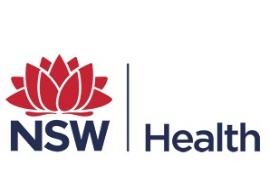 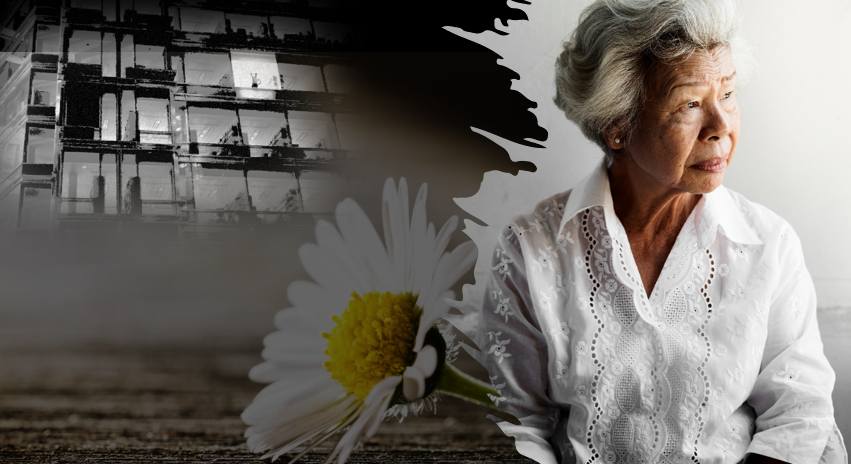 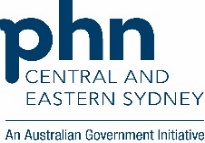 Thank you